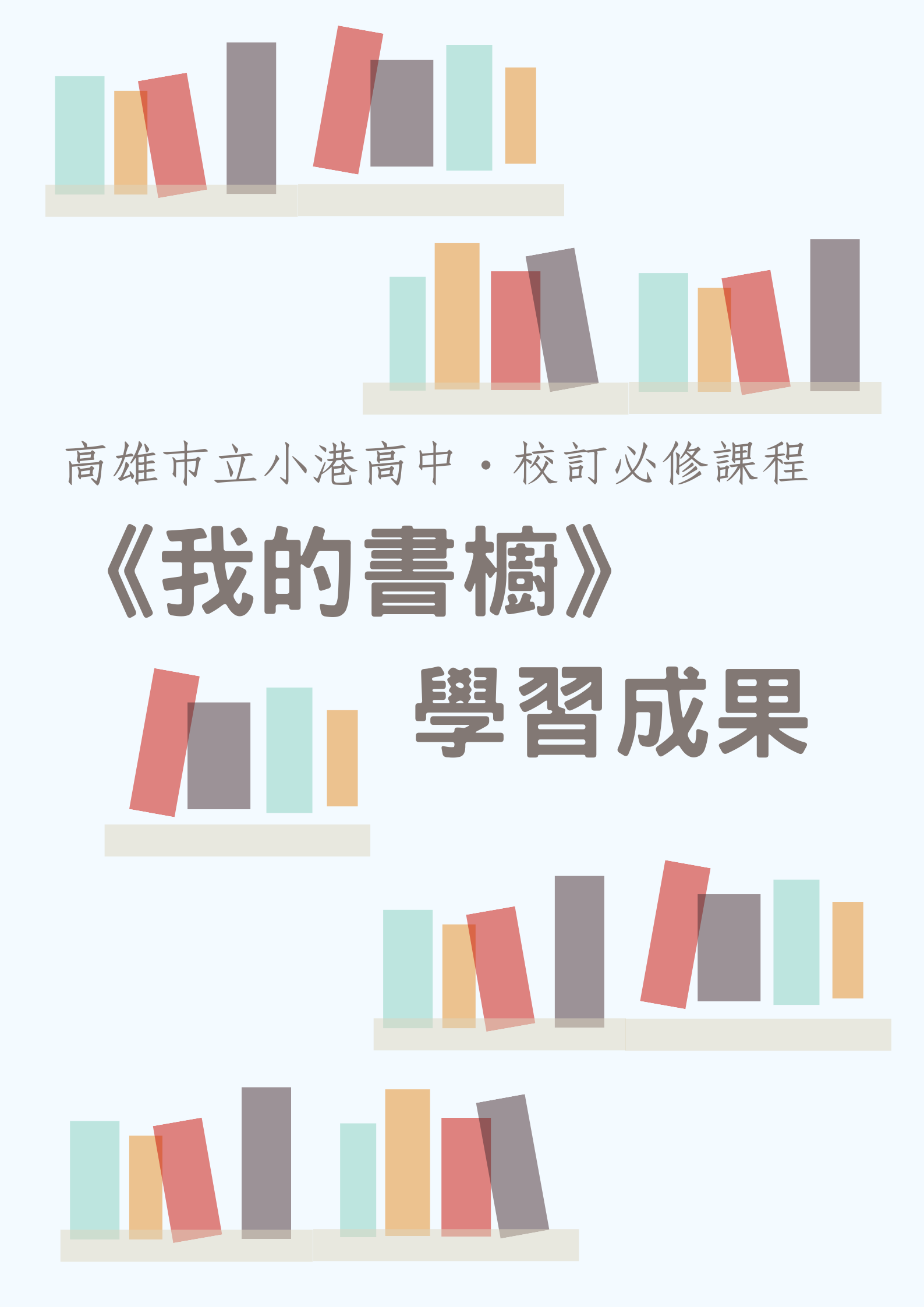 110學年度第一學期
課程名稱
學習報告
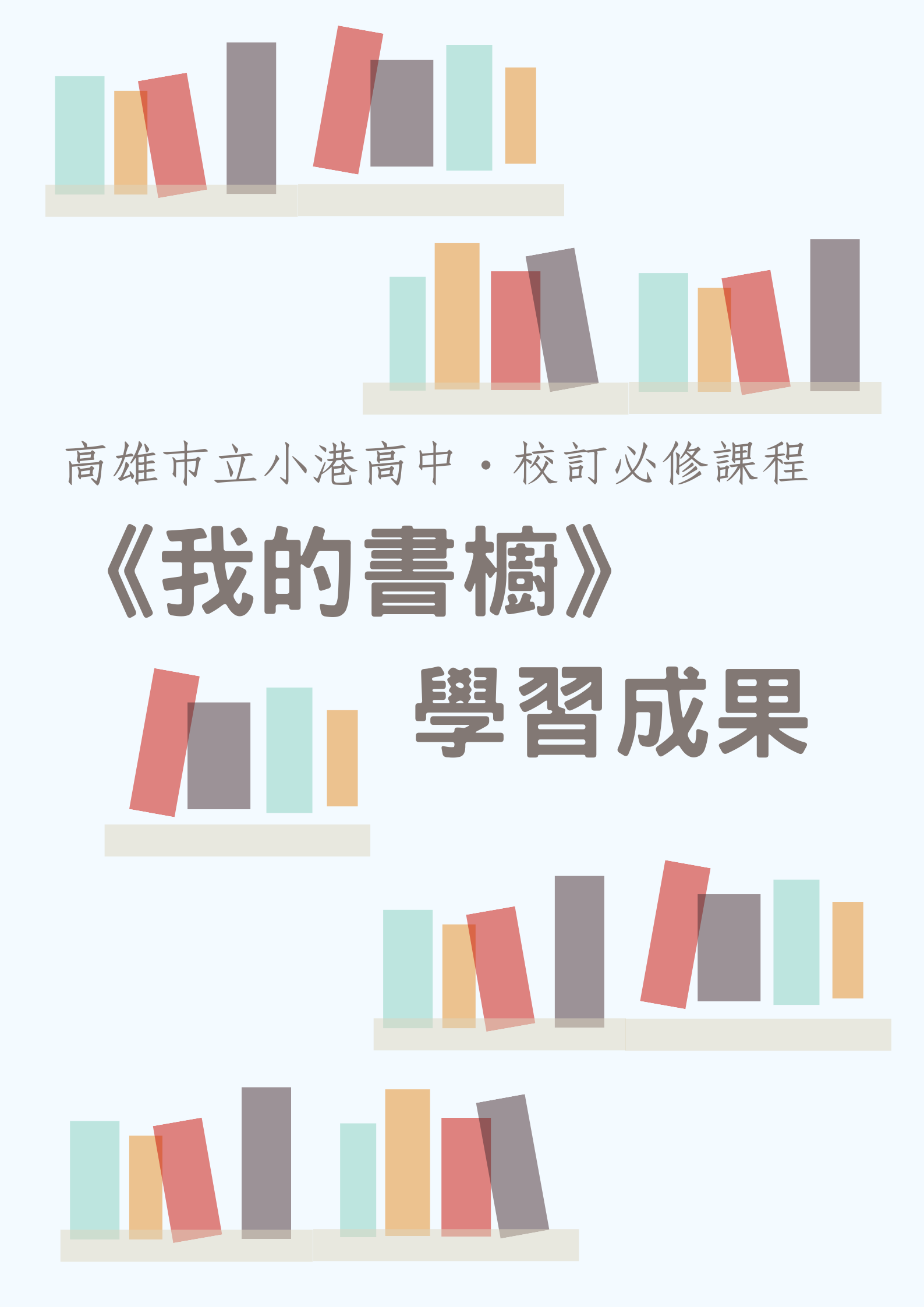 班級：
座號：
姓名：
請列點簡述本學期課程的學習重點、學習步驟
【此文字框說明請先刪除再編輯】
2
【請在此處輸入作業(學習單)標題名稱】
1.請掃描或拍照課堂作業(學習單)並貼在此處
2.請注意拍照解析度與亮度，可利用修圖軟體調整
3.請選擇較佳的作業(學習單)貼上，並可在下面框框填入作業(學習單)名稱
4.若不夠使用，可自行新增頁數
【請先刪除此文字框說明再編輯】
3
1.請將分組討論、製作報告或上課照片貼在此處
2.請盡量選擇不同日期並且能辨識出你自己的照片
3.請自行新增文字框說明照片裡所進行的活動
4.若不夠使用，可自行新增頁數
【請先刪除此文字框說明再編輯】
4
5
1.請在此頁面加入你這組彙整過後的主題研究書面報告
2.請自行新增文字框為這份書面報告書撰寫「摘要」，約300-500字
4.若不夠使用，可自行新增頁數
【請先刪除此文字框說明再編輯】
6
1.請在此頁面加入你這組上台報告的簡報
2.請自行新增文字框列出分組工作分配表
3.請盡量選擇能辨識出你自己正在報告的照片
4.請自行新增文字框說明
5.若不夠使用，可自行新增頁數
【請先刪除此文字框說明再編輯】
7
1.字數約600-1000字
2.學習完「主題式書面報告」與「小組上台簡報分享」後的心得與收穫
3.認為本學期學習與實作過程中好與不好的地方
4.本學期課程內容與其他科目有關連，可以互相比較分析的地方
5.如果下次還有機會再做分組研究報告，可以如何精進實作的內容
6.對其他科目學習、生活或生命的幫助(成績以外的成長)
【此文字框說明請先刪除再編輯】
8